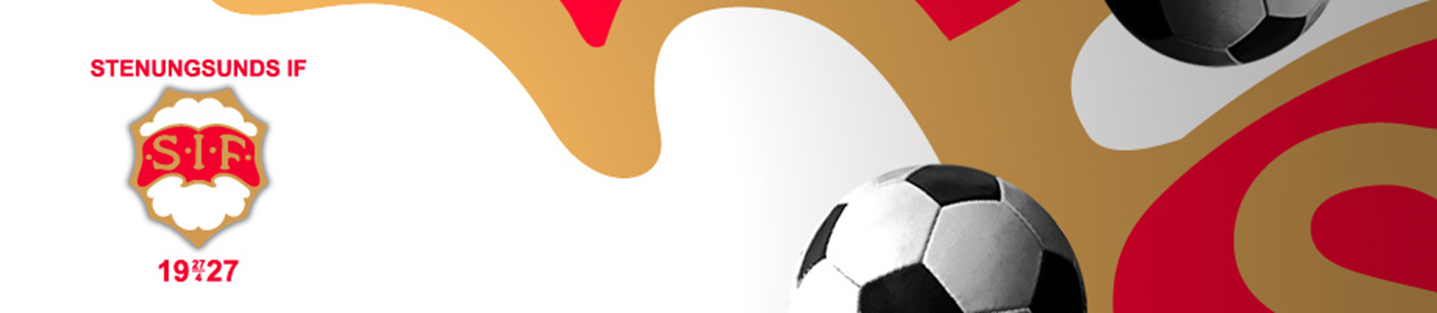 FöräldramöteSIF F-10
5 maj 2019
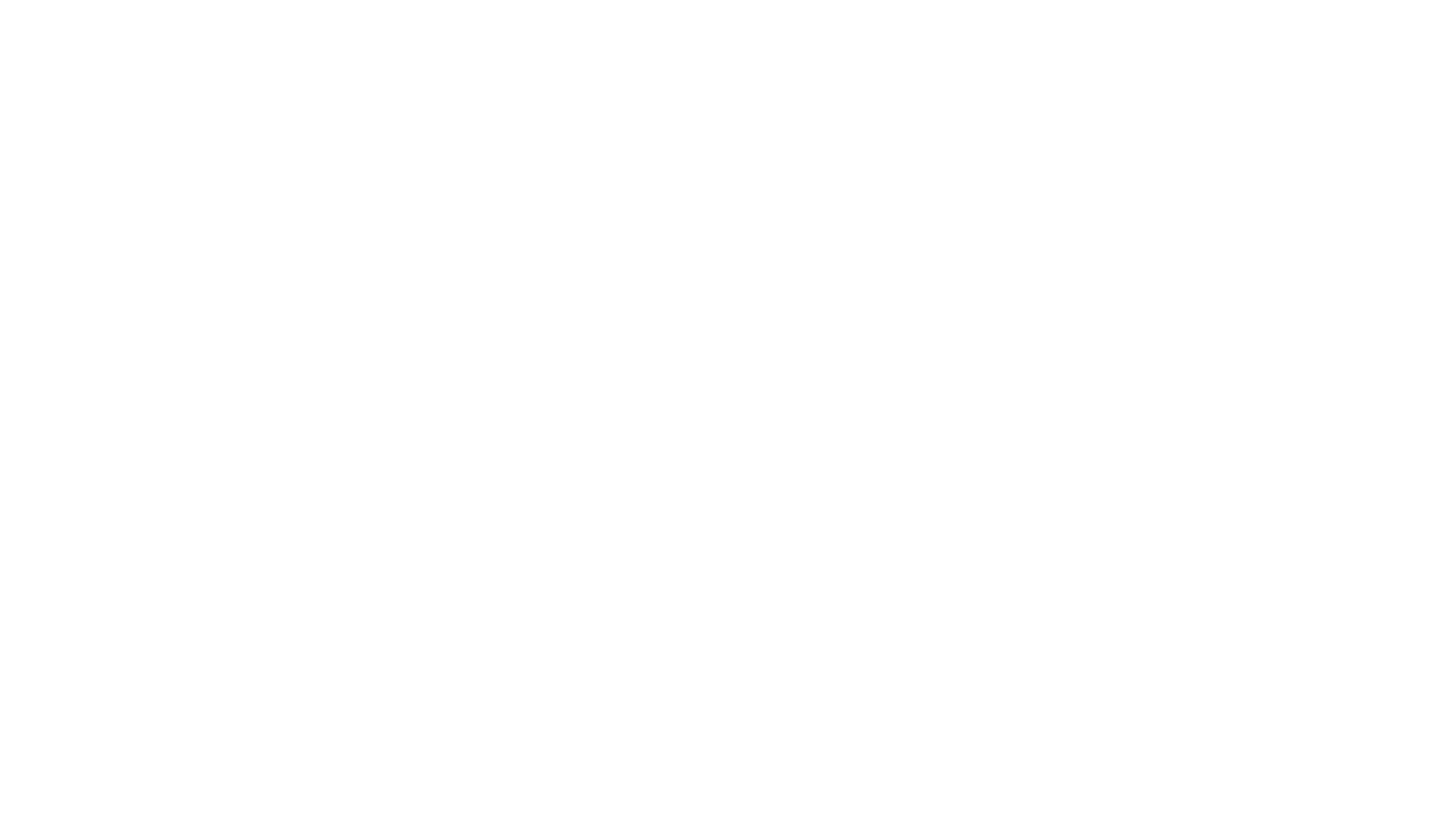 Att gå igenom
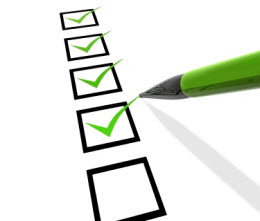 Vad händer under året
Laget.se
Truppen – vi växer
Föräldrar –engagemang
Skador – vill vi inte ha
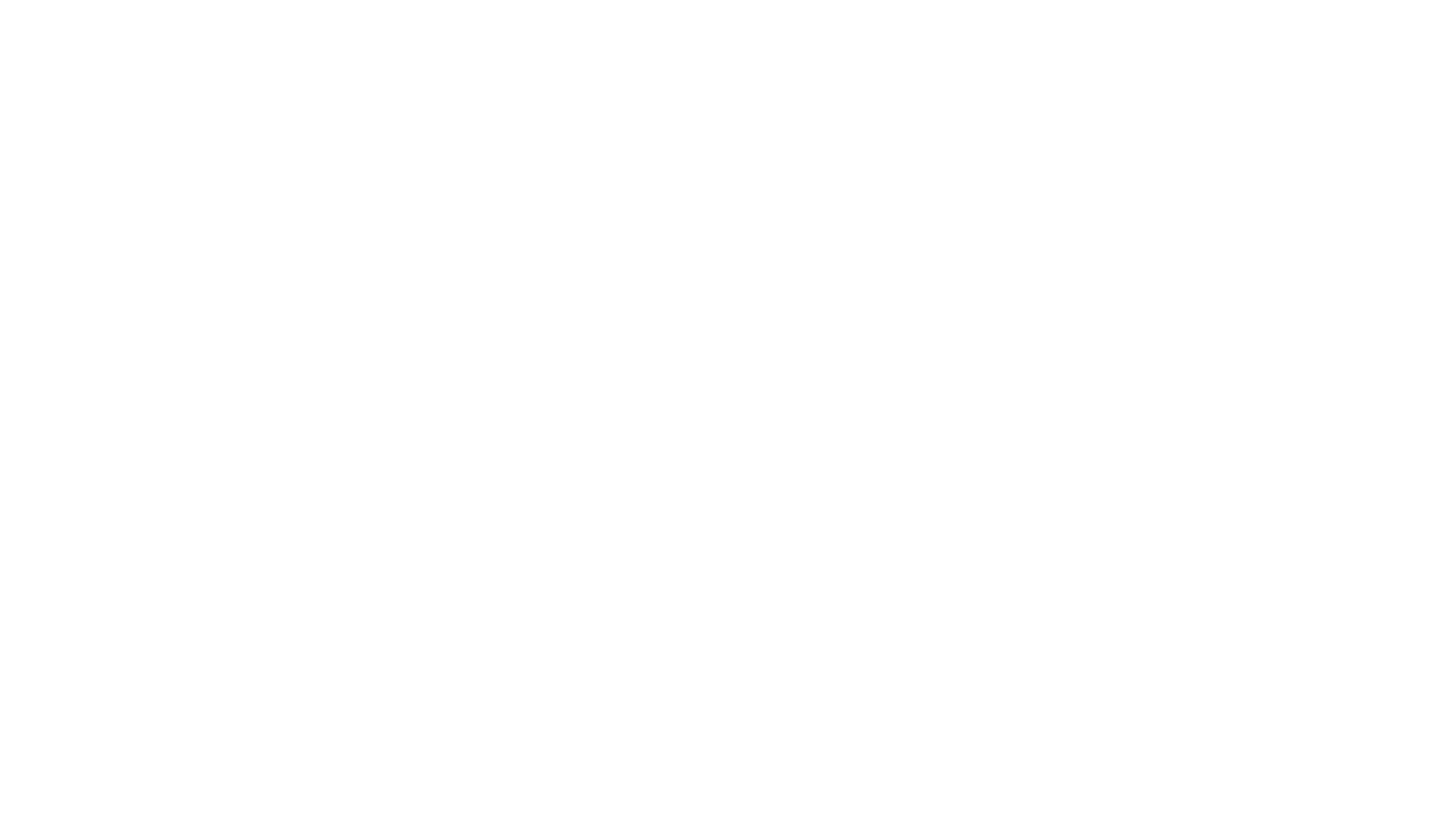 Träningar på Sportfältet
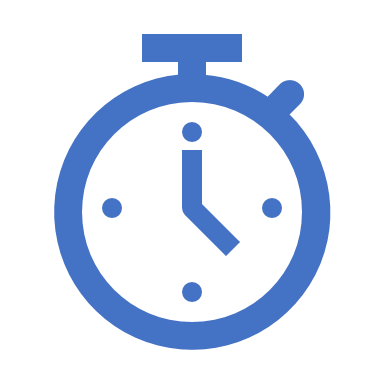 Våra fasta tider så länge gräsplanerna håller öppet
Torsdagar 17:30 - 19:00
Söndagar 14:15 - 15:45
Om vi har sammandrag på helgen ställer vi in Söndagsträningen
Sammandrag 2019 Division 10 Flickor
Vi kommer att spela sammandrag under året
Varje sammandrag innebär 3-4 matcher mot olika lag.
Vi har två lag anmälda 
Ingen poängräkning
5 mot 5 spel
3 x 10 minuter per match

https://bohuslan.svenskfotboll.se/barn-ungdom/sammandrag-och-seriespel-2018/
Hjuvik Cup 6 juni
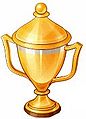 Vi är anmälda med ett lag
Kommer spela minst 4 matcher 
Inget spelschema klart ännu - vi återkommer om detta

https://idrottonline.se/HjuviksAIK-Fotboll/6-Junicupen
Klassfotboll och fotbollskolan
Klassfotboll 25 maj på SIF-gården 
Heldag med fotboll där skolklasser spelar mot varandra
Information ska ha kommit ut om detta via skolorna 

Fotbollsskolan (midsommarveckan 17 – 20 juni)
För barn mellan 7 och 12 år
Anmälan via laget.se
https://www.laget.se/siffotbollsskola2019/news/5937753/Anmalan-oppen-till-arets-grymma-SIF-Fotbollsskola
SIF dagen 31 augusti
Heldag på SIF gården med hela SIF från knattar till seniorer.
Spelar med blandade lag 
Bollregn, hoppborg, speed shooting etc.
Bollvärdar 18 augusti
Damlaget har hemmamatch och F10 är utsedda till bollvärdar
Laget.se  VIKTIGT VIKTIGT VIKTIGT
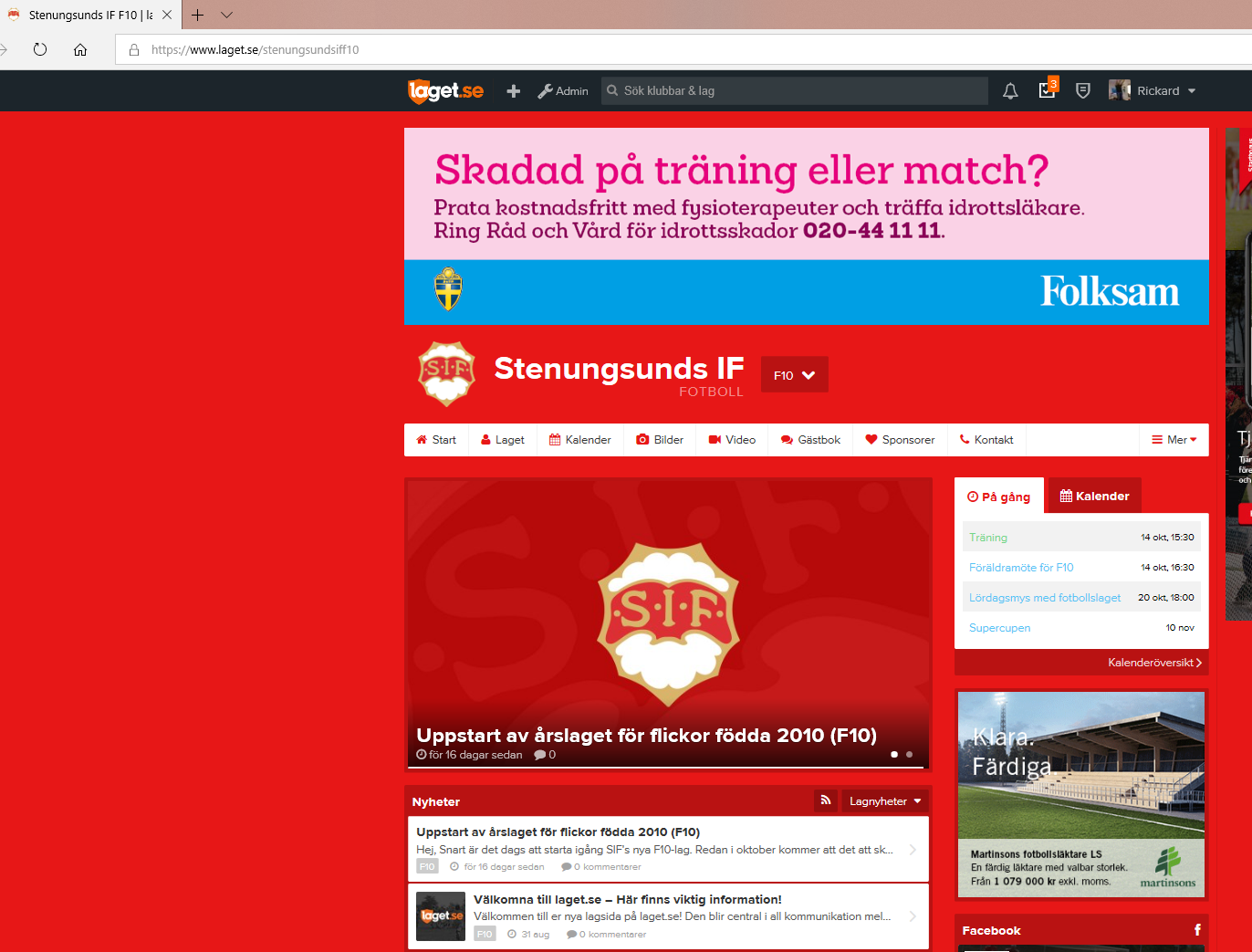 https://www.laget.se/stenungsundsiff10
All info kommer att läggas upp här
Kontrollera era kontaktuppgifter

Anmälningar: 
Svara på anmälningar så fort som möjligt, så att vi vet hur många vi kommer bli. 
Är ni osäkra pga något - kontakta oss.
Facebook grupp
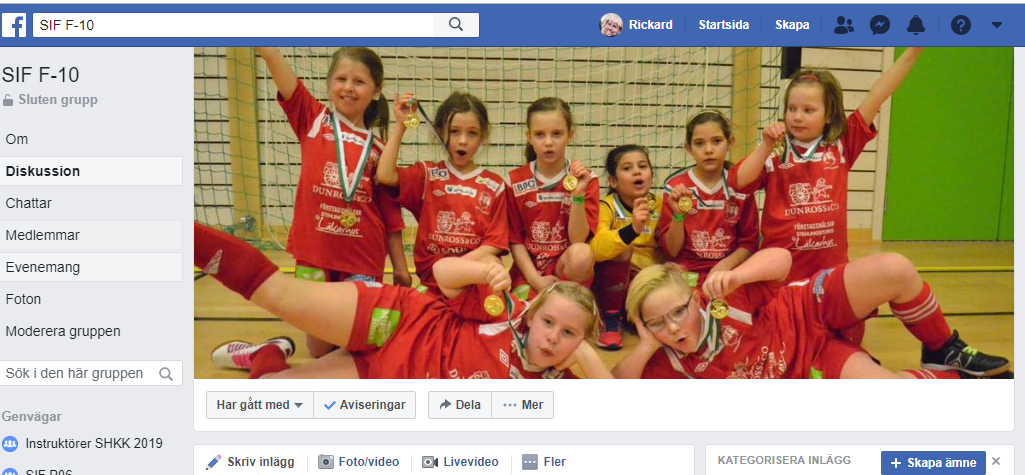 Vi har en sluten facebook grupp
Kommunikation mellan föräldrar 
Samåkning, byte av café tid mm.


https://www.facebook.com/groups/SIFF10

OBS! All officiell kommunikation går via laget.se
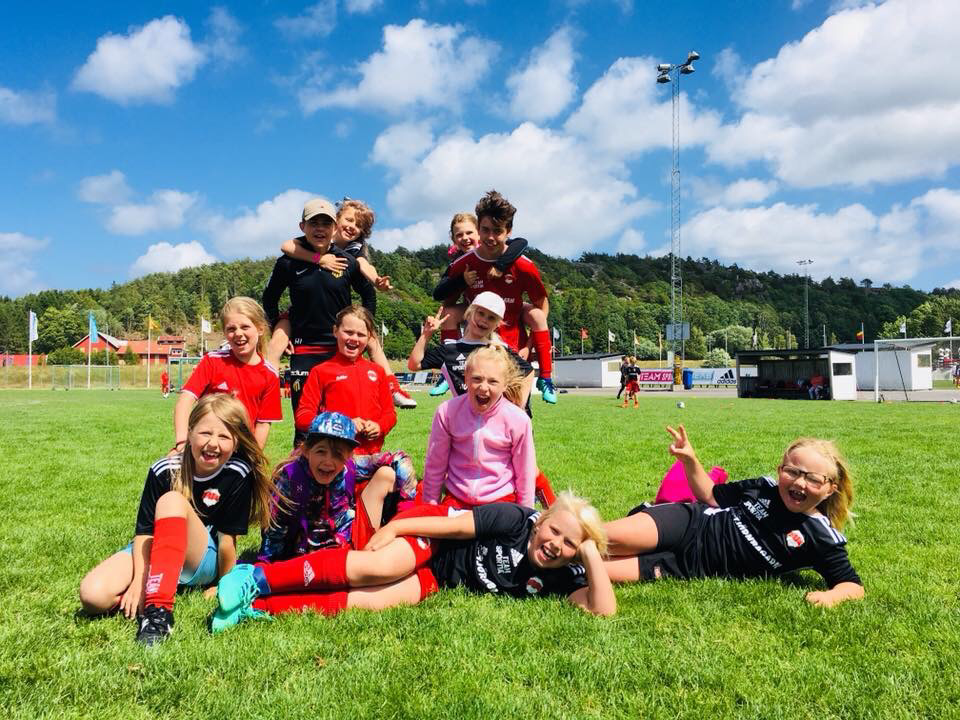 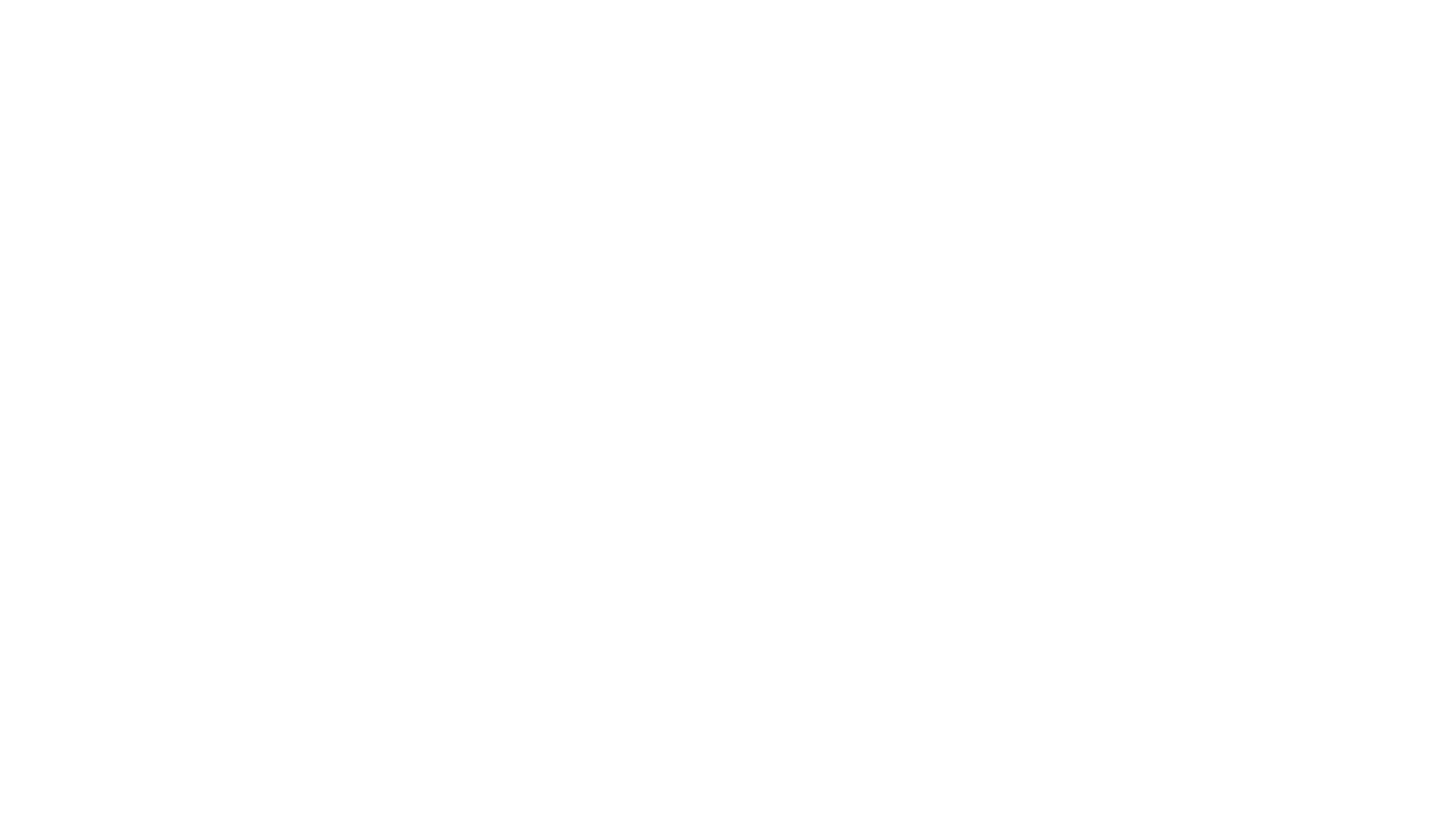 SIFs nyaste tjejlag
Idag är vi på pappret 16 tjejer 
Har sett att intresse finns för att börja 
Vi vill bli fler
Klasskompisar och andra vänner
Har en positiv känsla
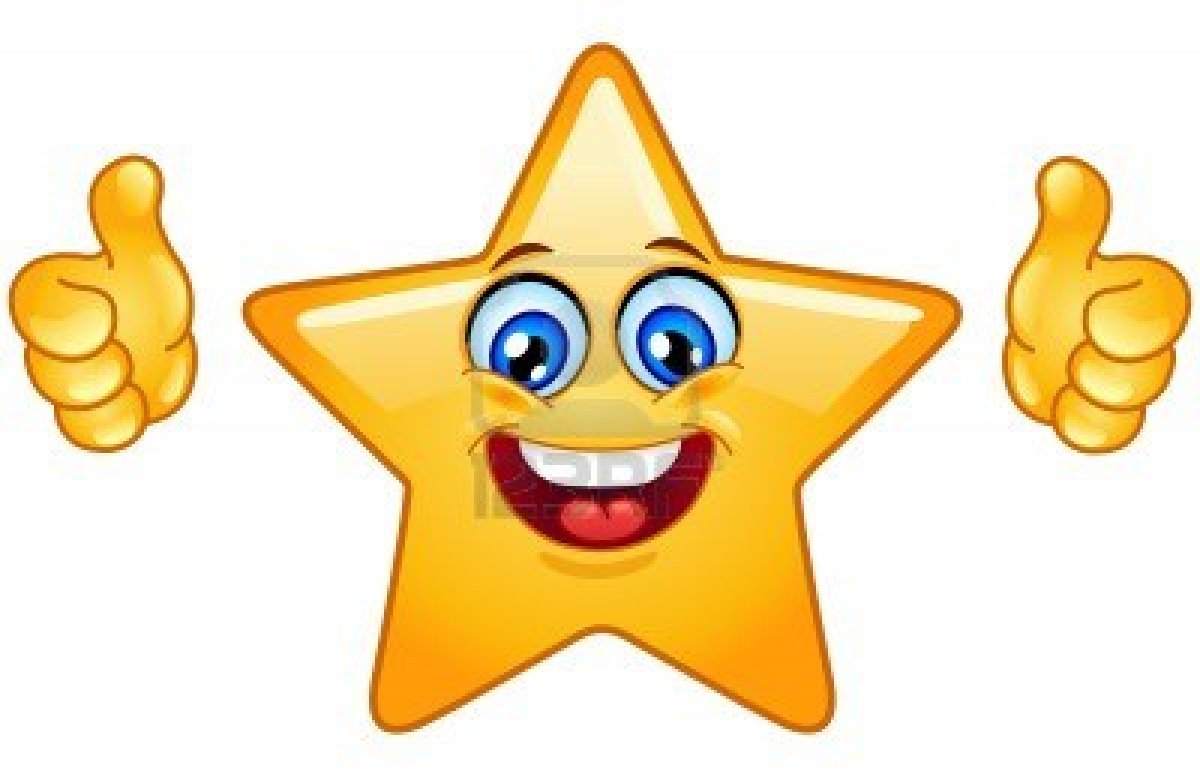 Tillströmmning av nya tjejer 

Tjejerna tar till sig det vi säger

Vi försöker ‘bryta’ grupperingar 
Många från Kyrkenorum/Hallerna men vi är ett lag
Rotera runt vem de spelar med 

Övernattning på SIF-gården?
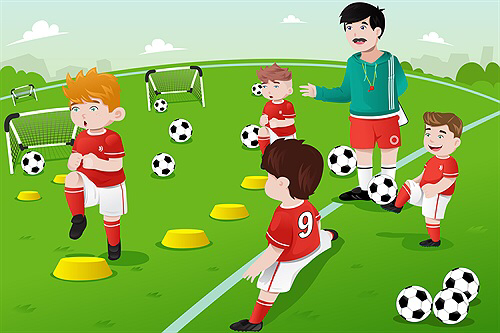 Ledare
Jonas Jungqvist
Rickard Solver
Niklas Kilberg
Emma Solver
Lisa Solver
Therese Westbye  Förädrarepresentant

Vi behöver bli fler
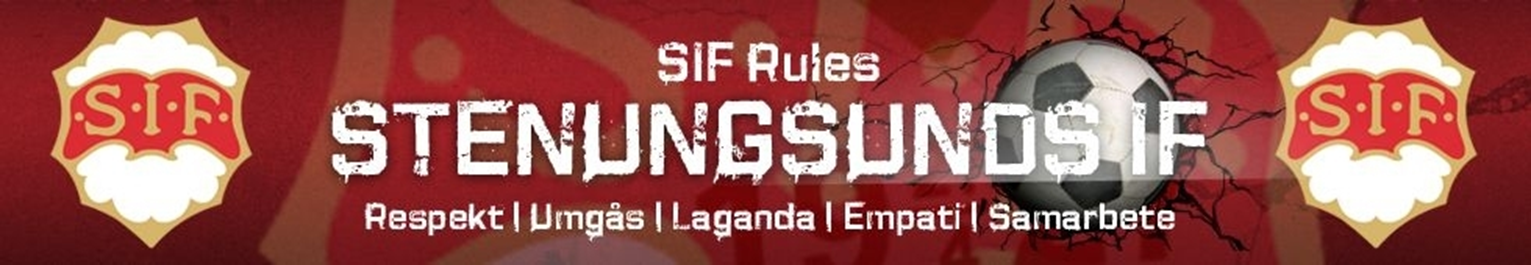 Hur det ska funka på och utanför planen
Föräldraengagemang
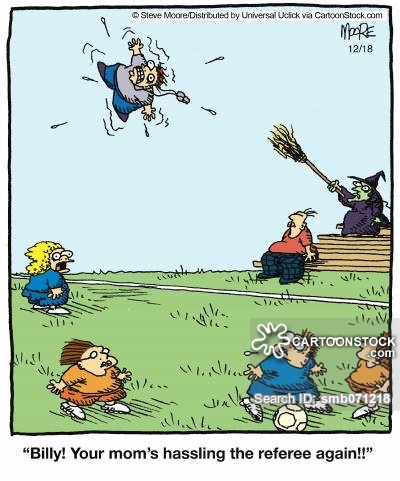 Ledare leder laget
Föräldrar stöttar sina barn
Föräldrarepresentanter 
Idag endast Therese 

Café schema
SIF-dagen
Lottförsäljning
Föräldra rep möten
Café och grill
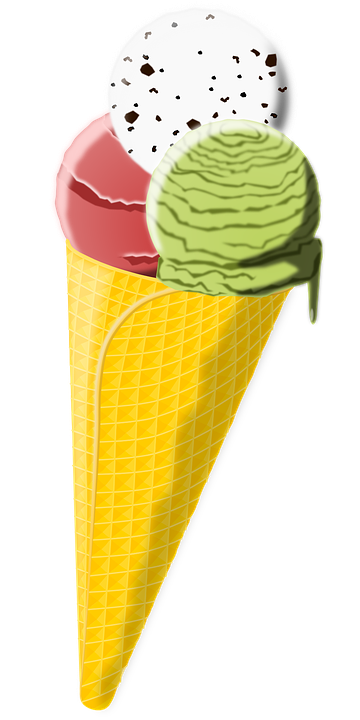 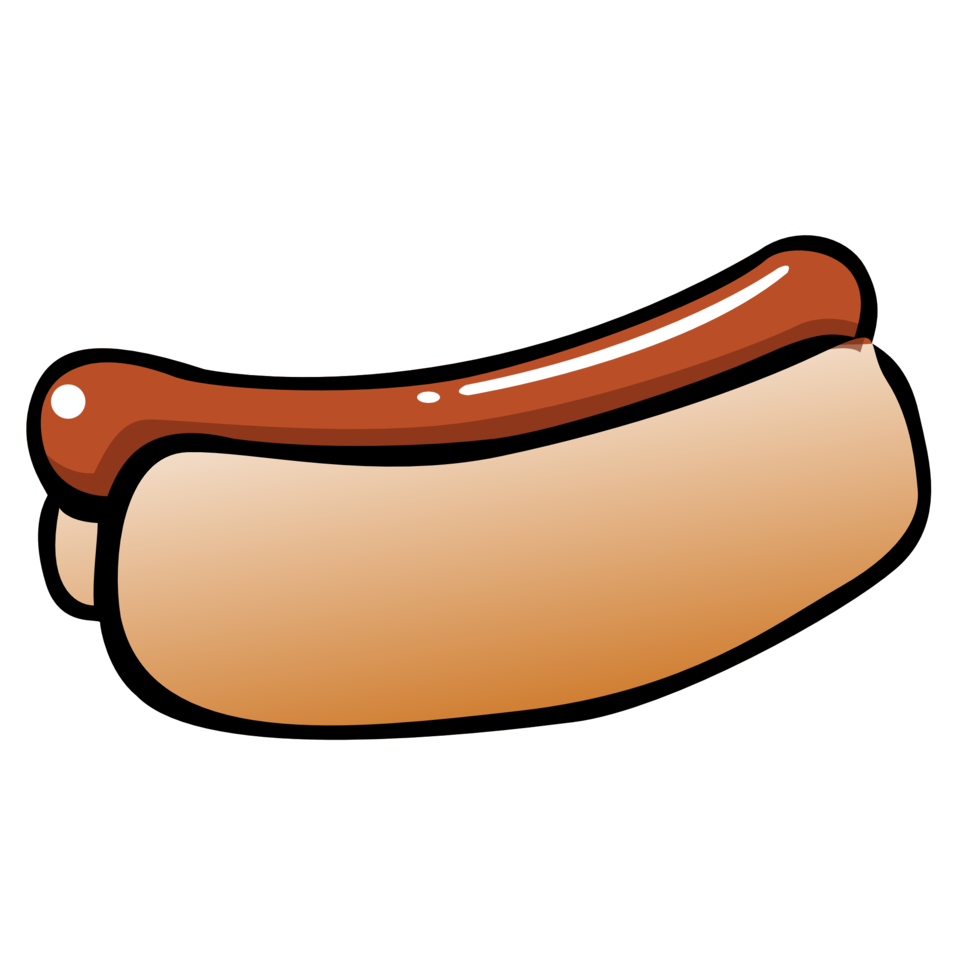 11 maj på vårt sammandrag 
Hålla igång grillen - två föräldrar per pass?
Vecka 25 – Kioskvecka
Hålla kiosken öppen under veckan 
Hålla igång grillen då Dam / Herr lagen har match
Exakta tider inte satta ännu
Fotbollsfestivalen 5-7 juli
Hålla kiosken öppen söndag förmiddag 7 juli
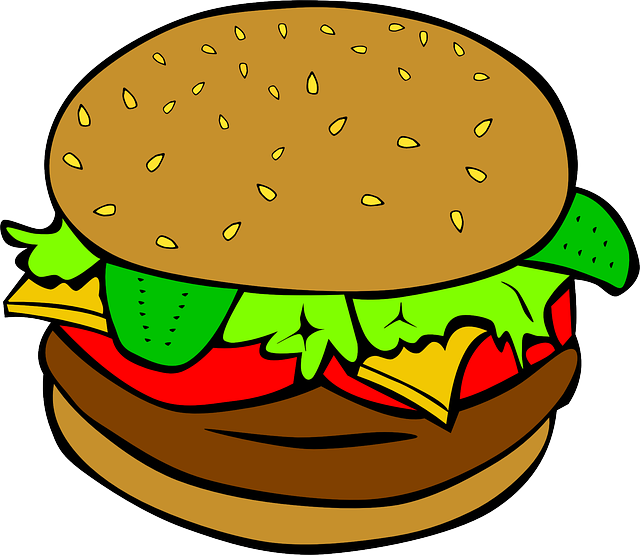 Lagkassa
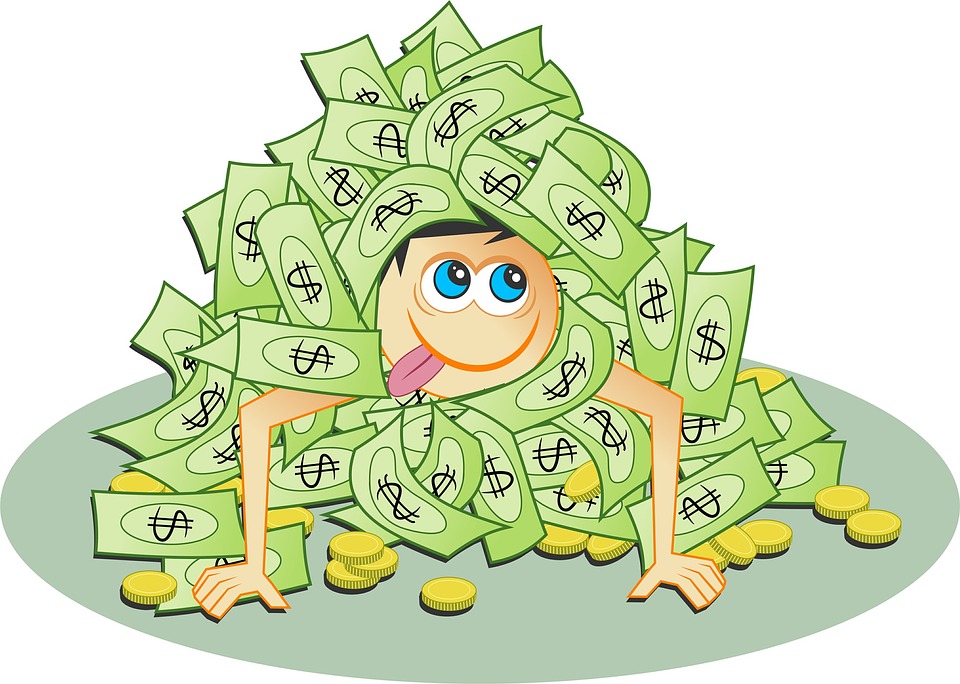 Ju mer vi kan samla desto mer kan vi hitta på
Cuper 
Lagaktiviteter
Föräldraengagemang behövs
Förebygga skador
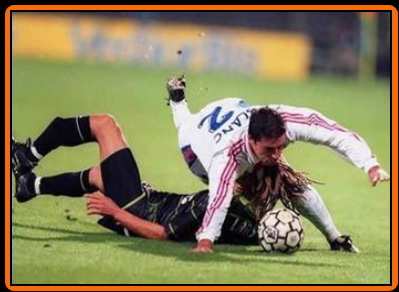 Knän
Ffa Slatter och korsband
Tjejer löper mycket större risk att skada knän än killar
Knäkontroll minskar risken med 64% 
http://knakontroll.se/
Fotled
ffa yttre ledband
Blandade forskningsresultat av balansövningar 
80% minskning till ingen skillnad alls
En gång skadad –lättare att få ytterligare skador
Övrigt / Frågor
Tjejsatsning inom SIF
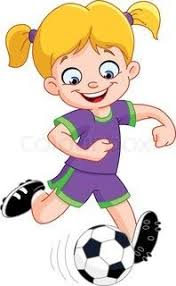 Behålla tjejerna som finns i lagen
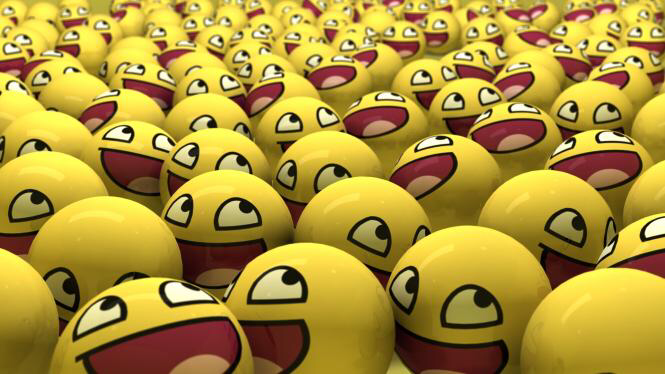 Vårt mål – GLADA BARN
Det ska kännas kul att komma till  träning 
Ingen press att prestera